স্বাগতম
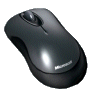 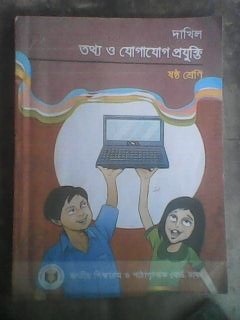 পরিচিতি
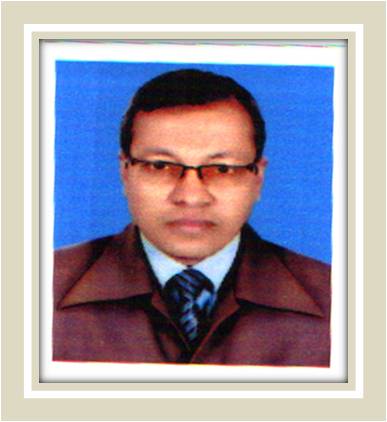 শ্রেণী=৬ষ্ঠ
বিষয়=I C T
সময়=৫০ মিনিট
মোঃ কামাল উদ্দিন
সহকারি শিক্ষক জামিরতালি আলিম মাদ্রাসা সদর ,লক্ষ্মীপুর 
০১৭১২০৫৮৮৯২  kamal.lakshmipur@gmail.com
চিহ্নিত ছবিগুলো কোন ধরনের ডিভাইস?
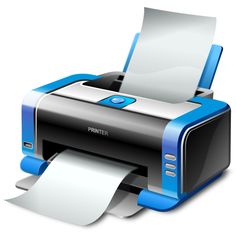 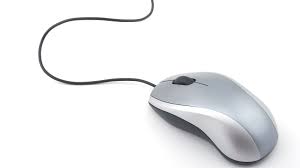 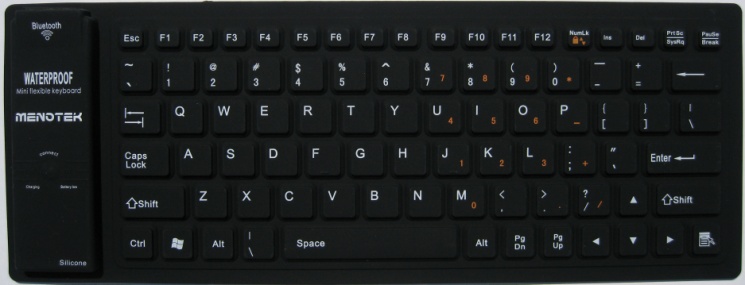 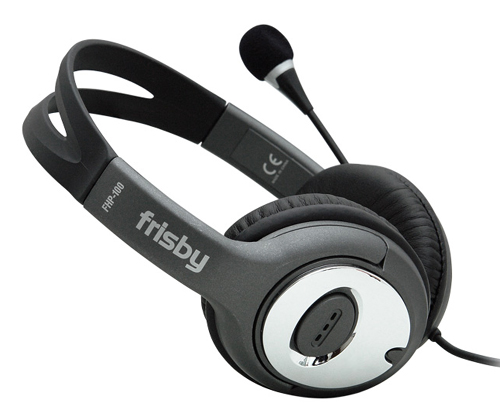 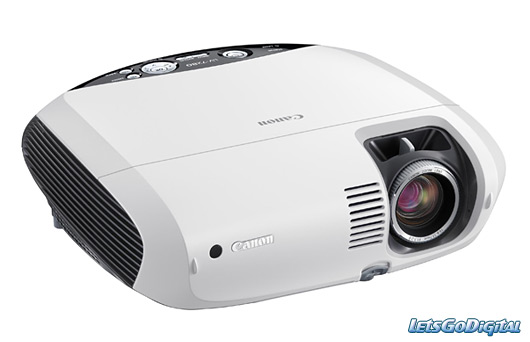 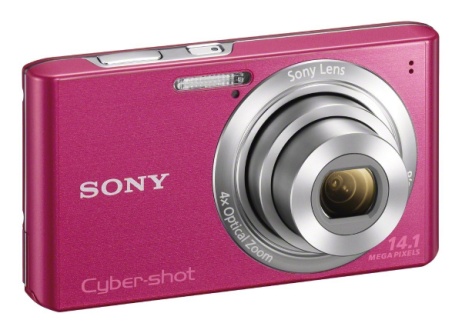 আজকের পাঠের বিষয়
ইনপুট ডিভাইস
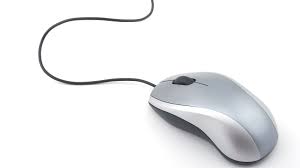 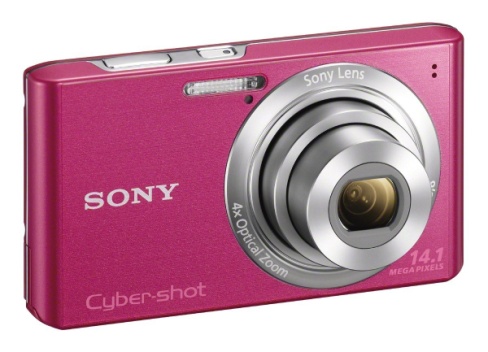 শিখনফল
এই পাঠ শেষে  শিক্ষার্থীরা ...............
১ । ইনপুট ডিভাইস কি বলতে পারবে ;
2। ইনপুট ডিভাইস গুলোর নাম বলতে পারবে ;
3। ইনপুট ডিভাইস গুলোর বর্ণনা  দিতে  পারবে ।
যে সব যন্ত্রের মা্ধ্যমে কম্পিটারে  তথ্য প্রবেশ করানো হয় সে সব যন্ত্রকে গুলোকে ইনপুট ডিভাইস বলে ।
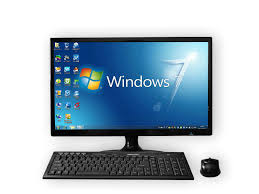 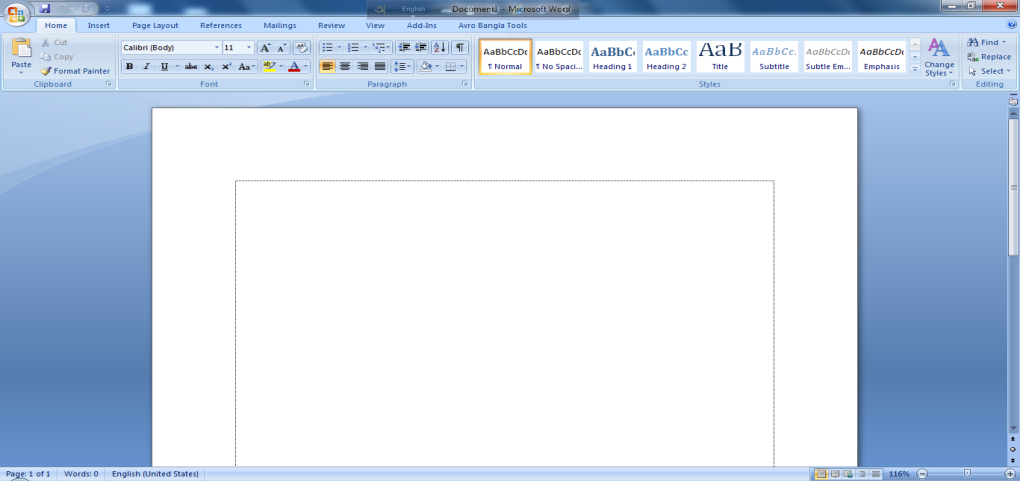 AMAR DESH
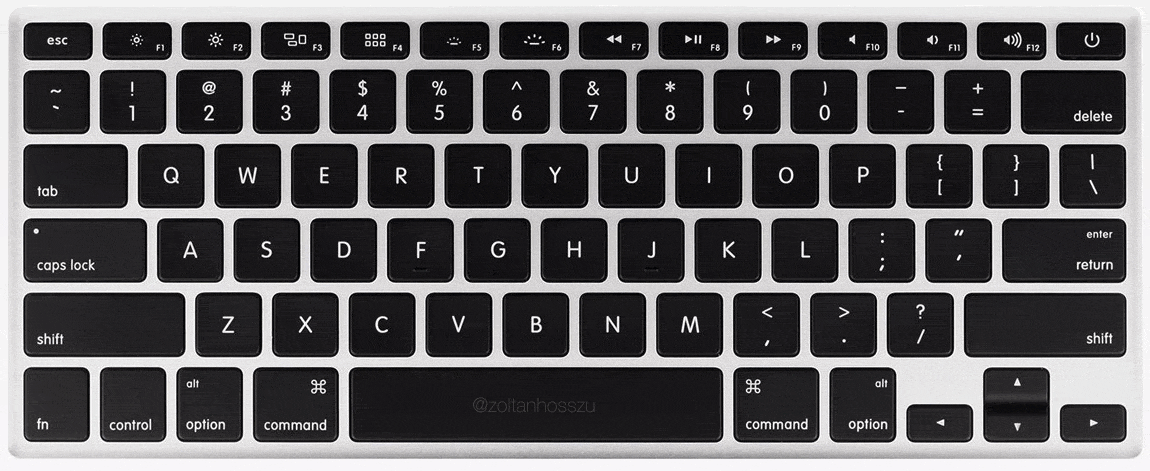 ইনপুট ডিভাইস
একক কাজ
১।কয়েকটি ইনপুট ডিভাইসের ছবি নিচে দেওয়া হল ছবি দেখে  - ডিভাইস গুলোর নাম লিখ।
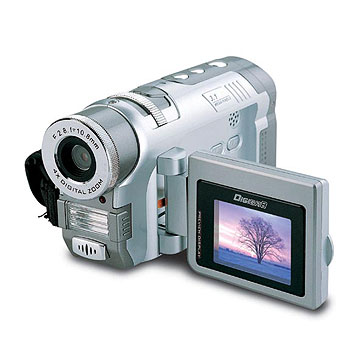 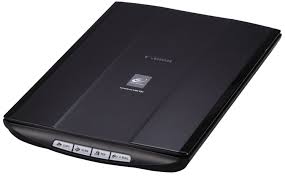 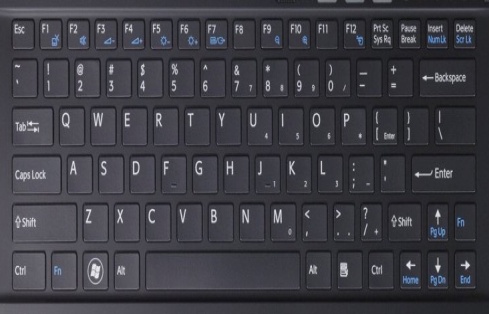 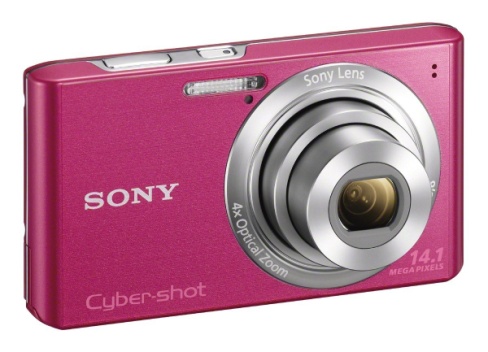 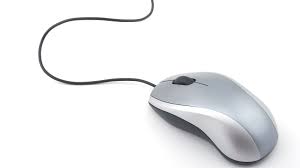 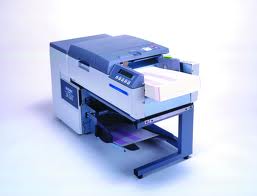 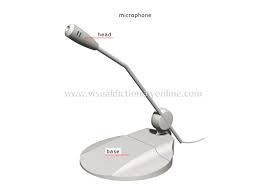 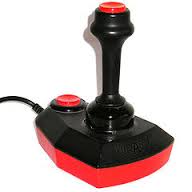 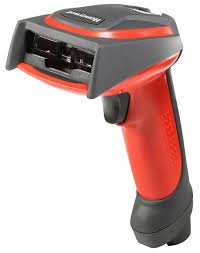 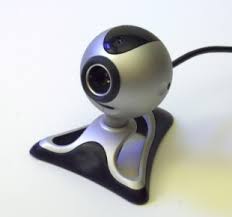 ইনপুট ডিভাইসের নাম
মাউস
কীবোর্ড
জয়স্টিক
ও এম আর
মাইক্রোফোন
বারকোড রিডার
মাইক্রোফোন
মাইক্রোফোন
ডিজিটাল ক্যামেরা
ভিডিও ক্যামেরা
ওয়েবক্যাম
ওয়েবক্যাম
স্ক্যানার
স্ক্যানার
স্ক্যানার
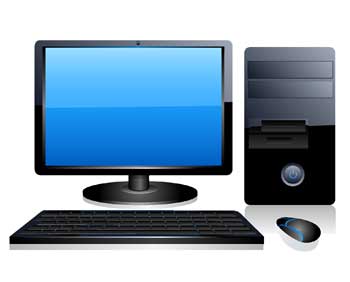 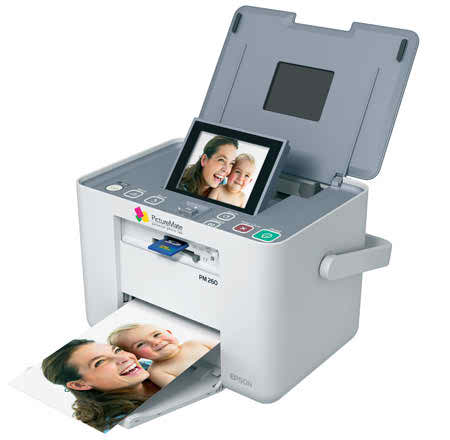 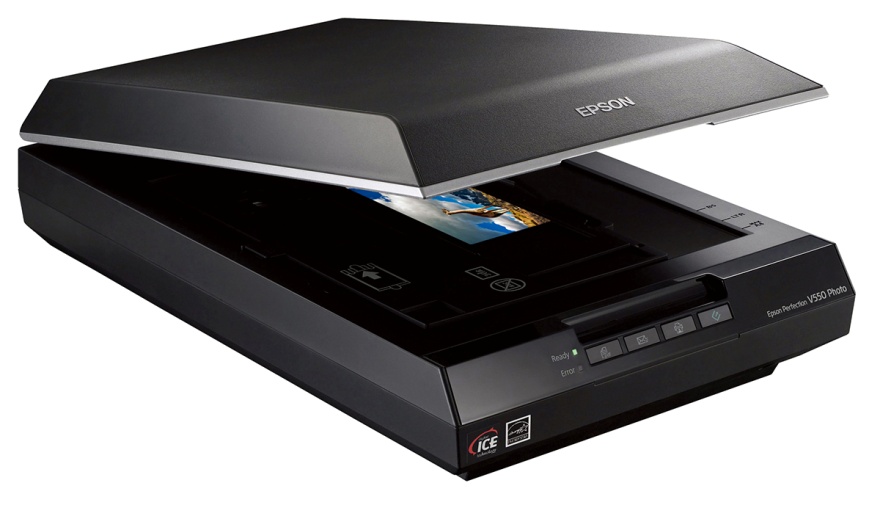 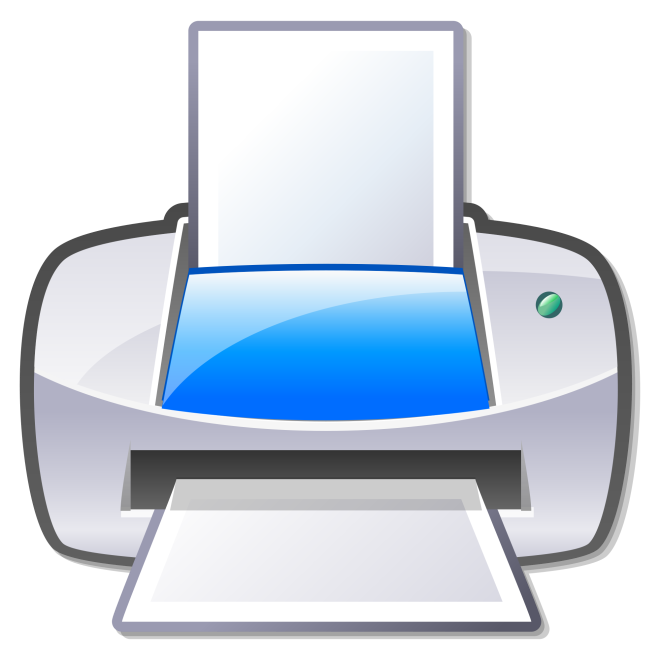 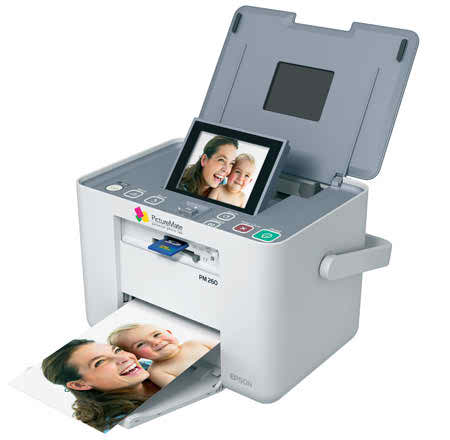 বলতো লোকটির হাতে কী?
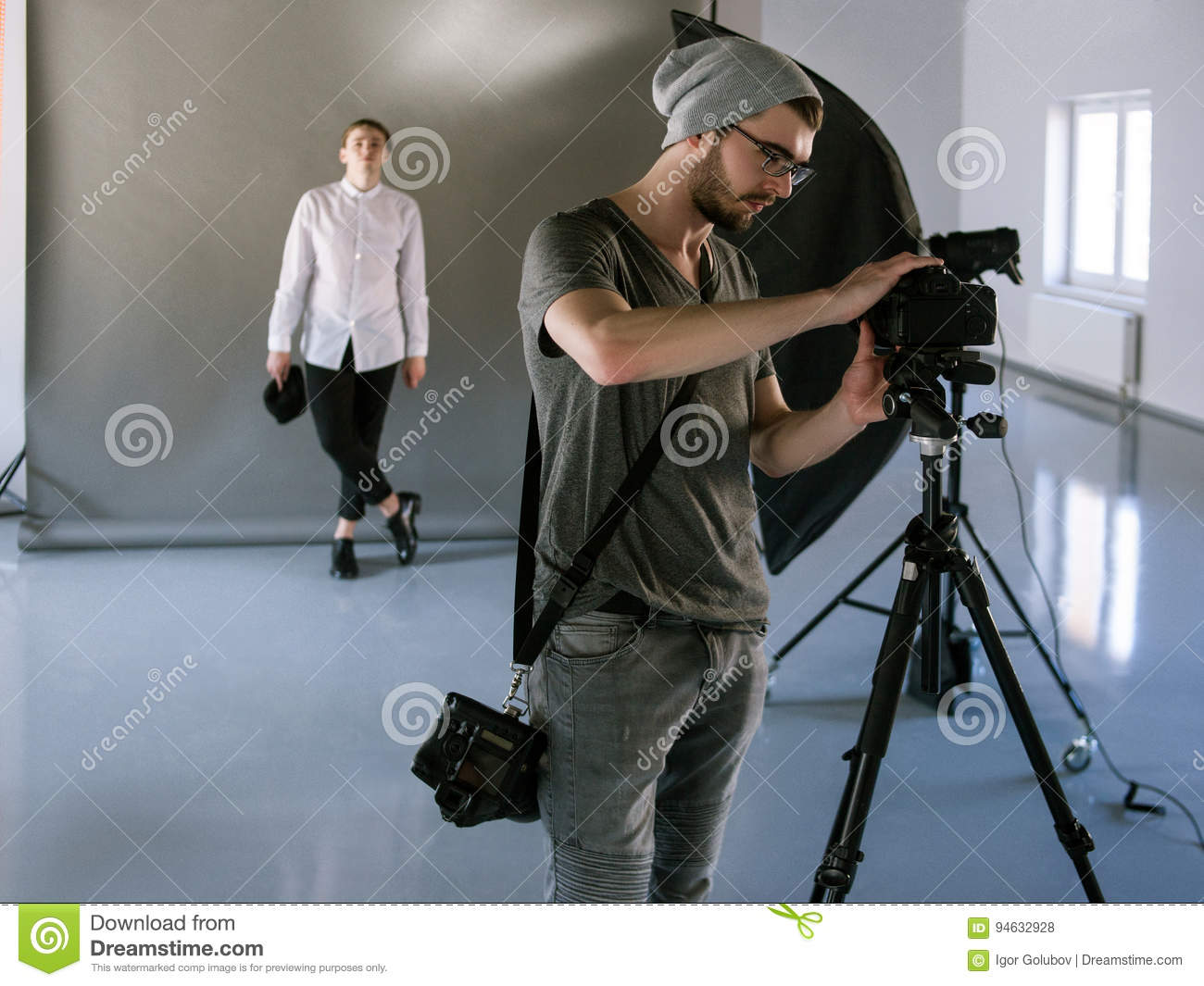 এটা দিয়ে সে  কী করছে?
চিত্রটিতে কী দেখতে পাচ্ছ?
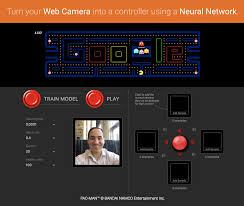 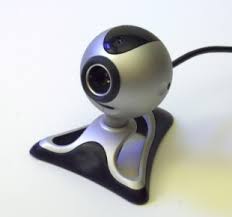 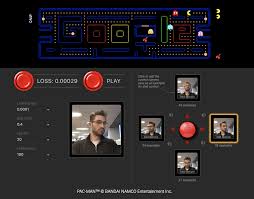 ওপটিক্যাল মার্ক রিডারের একটা ভিডিও দেখি
দলগত কাজ
যে সব ইনপুট ডিভাইসের কথা বলা হয়েছে, সেগুলো ছাড়া অন্য কী কী ইনপুট ডিভাইস হতে পারে  তার নাম ও একটি করে ব্যবহার লেখ।
মূল্যায়ন
১। ইনপুট ডিভাইস কাকে বলে?
২। ৫টি ইনপুট ডিভাইসের নাম বল।
৩। ওএমআর এর  ১টি কাজ বল।
৪। স্ক্যানারের  কাজ কী?
বাড়ির কাজ
১। তুমি কি কোনো ইনপুট ডিভাইসের কথা  কল্পনা করতে পারবে যেটা  একই সাথে আউটপুট ডিভাইস হিসেবে ও কাজ করবে?
ধন্যবাদ
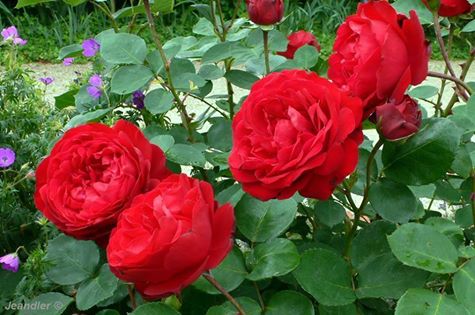